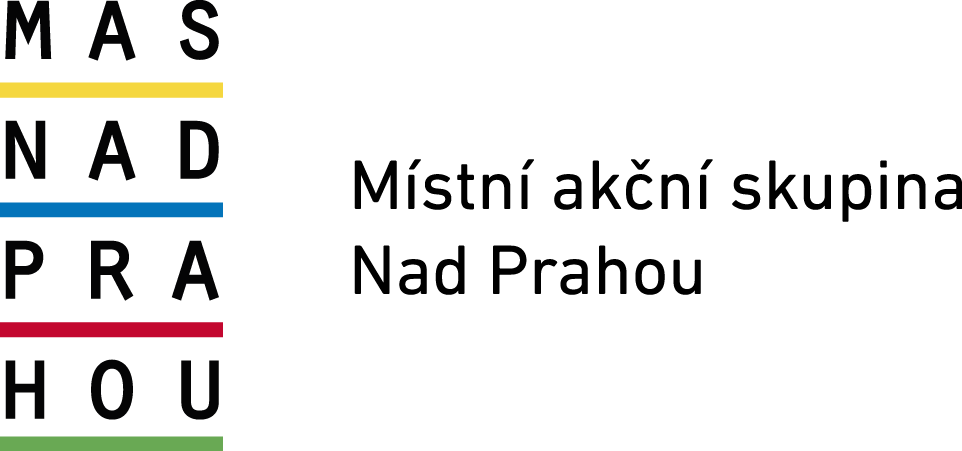 MAP rozvoje vzdělávání v ORP Kralupy nad Vltavou
III. Setkání Řídícího výboru
10. ledna 2017, MÚ Kralupy nad Vltavou
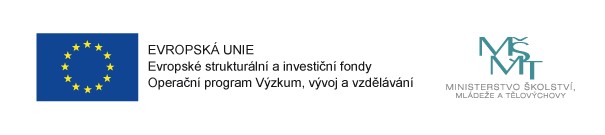 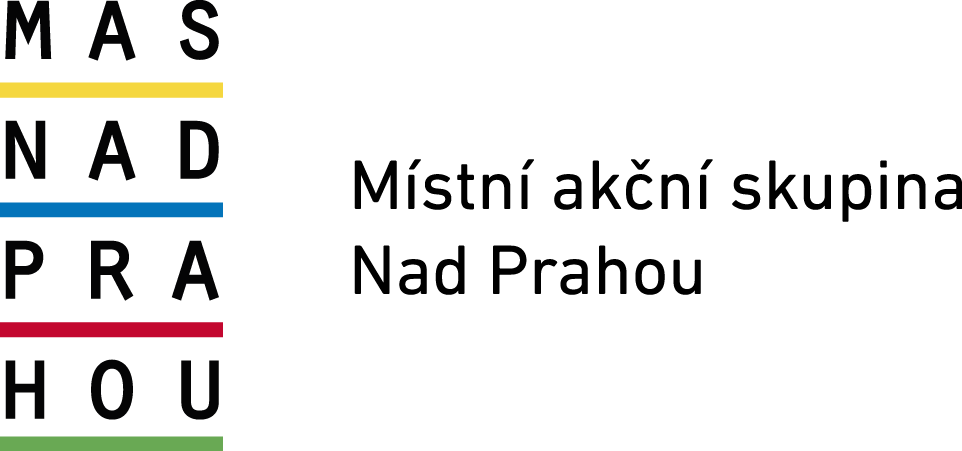 Prezence účastníků, zahájení 
Změna členů v ŘV
Projekt MAP Kralupy nad Vltavou  - stručné shrnutí dosavadního průběhu (semináře pro pedagogy MŠ a ZŠ, kulaté stoly, výsledky dotazníkového šetření – rodiče a žáci)
Výtvarná, fotografická a literární soutěž
Akční plán 
Schválení aktualizovaného Strategického rámce MAP v ORP Kralupy nad Vltavou 
Diskuze
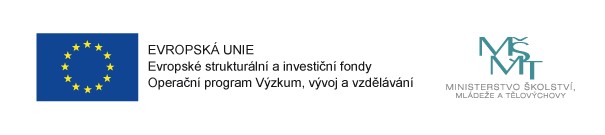 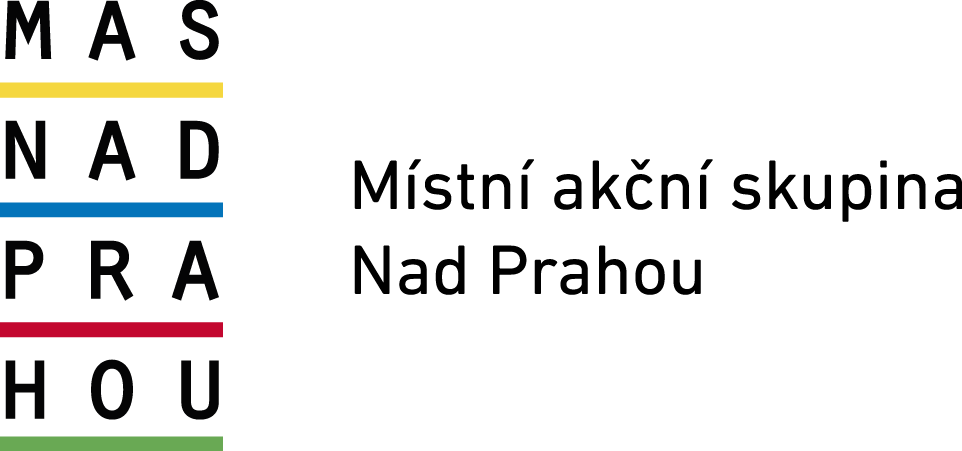 Neformální a zájmové vzdělávání 
     Marie Blažková, ddmkralupy@seznam.cz, 315 722 430     Mgr. Kateřina Viktorová, viktorova@ddmkralupy.cz, 702176622


2.  Agentura pro sociální začleňování     Mgr. Veronika Simonová, simonova.veronika@vlada.cz, 725 535 544     Mgr. Hana Krejsová, krejsova.hana@vlada.cz, 724826037
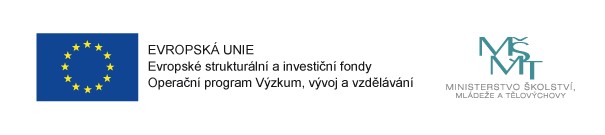 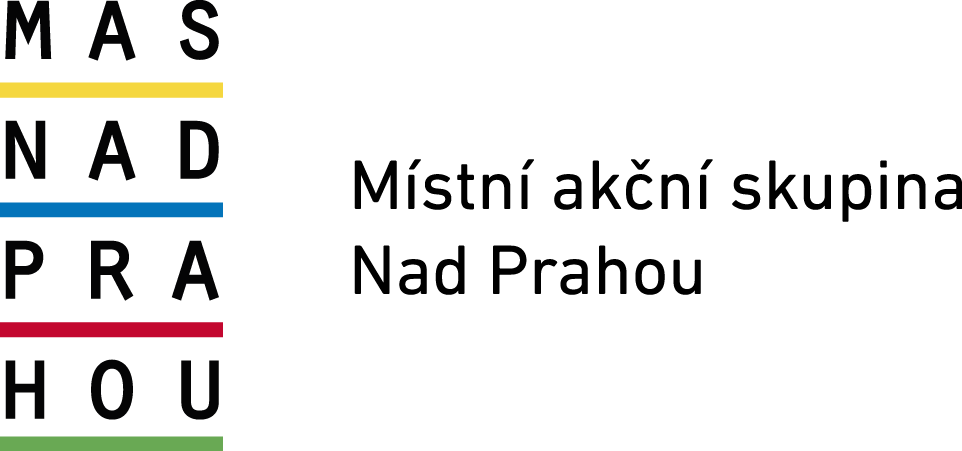 Vydání právního aktu o poskytnutí podpory 27. 7. 2016


Semináře pro pedagogy
   "Inkluze v základní škole"    19. a 23. září 2016
    Kralupy nad Vltavou


Seminář pro mateřské školy
  "Aspekty předškolního vzdělávání
   v současnosti"   27. září 2016
   Kralupy nad Vltavou
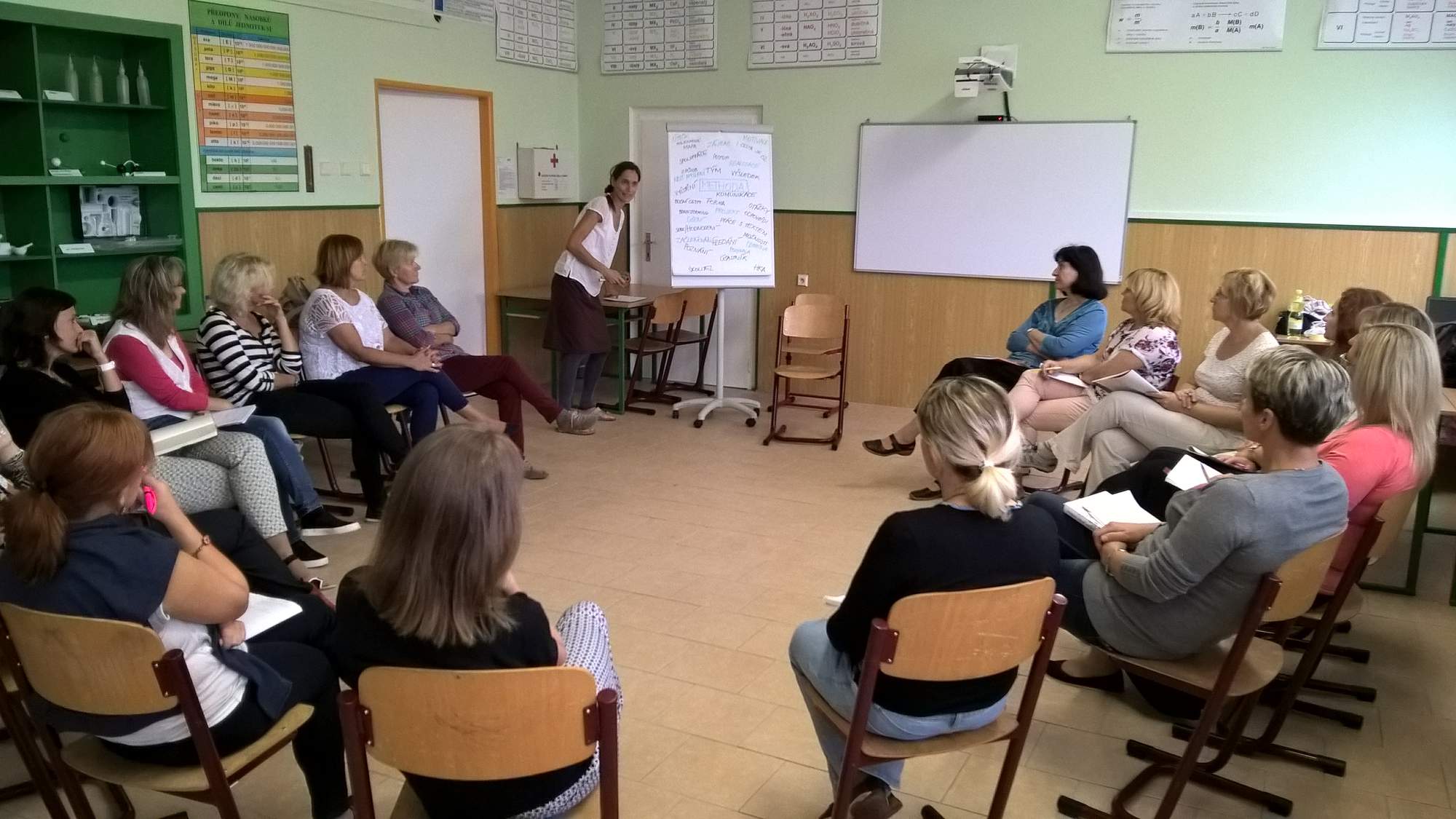 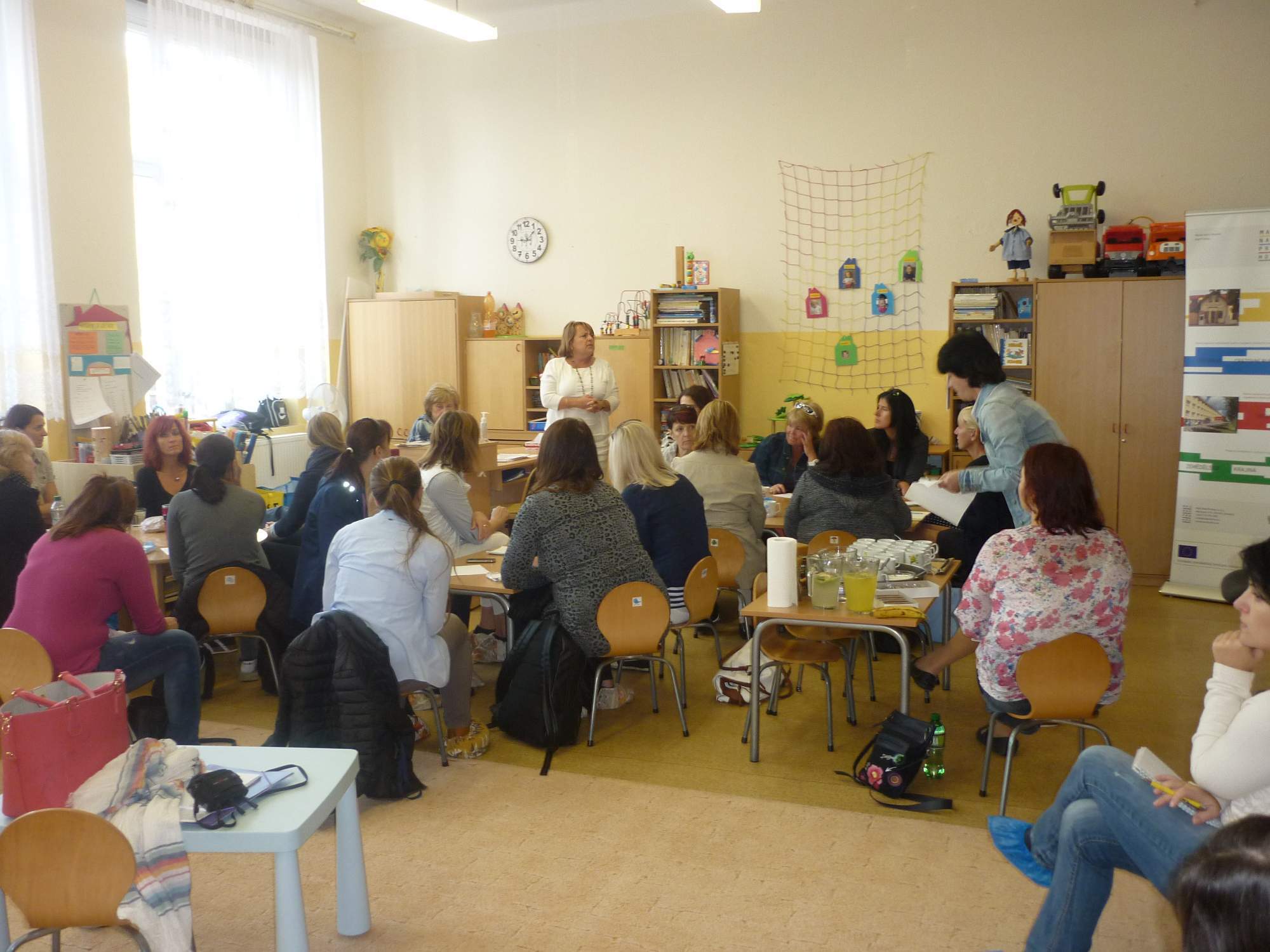 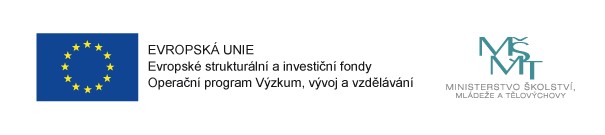 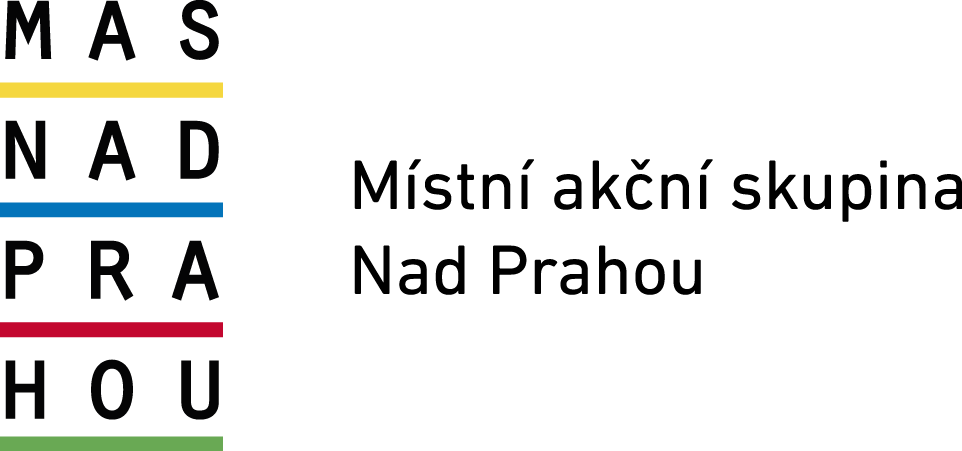 Kulatý stůl se zástupci NNO na téma Zájmové a neformální vzdělávání v ORP Kralupy nad Vltavou 3. listopadu 2016

Kulatý stůl s rodiči dětí a žáků na téma Vzdělávání v ORP Kralupy nad Vltavou 9. listopadu 2016
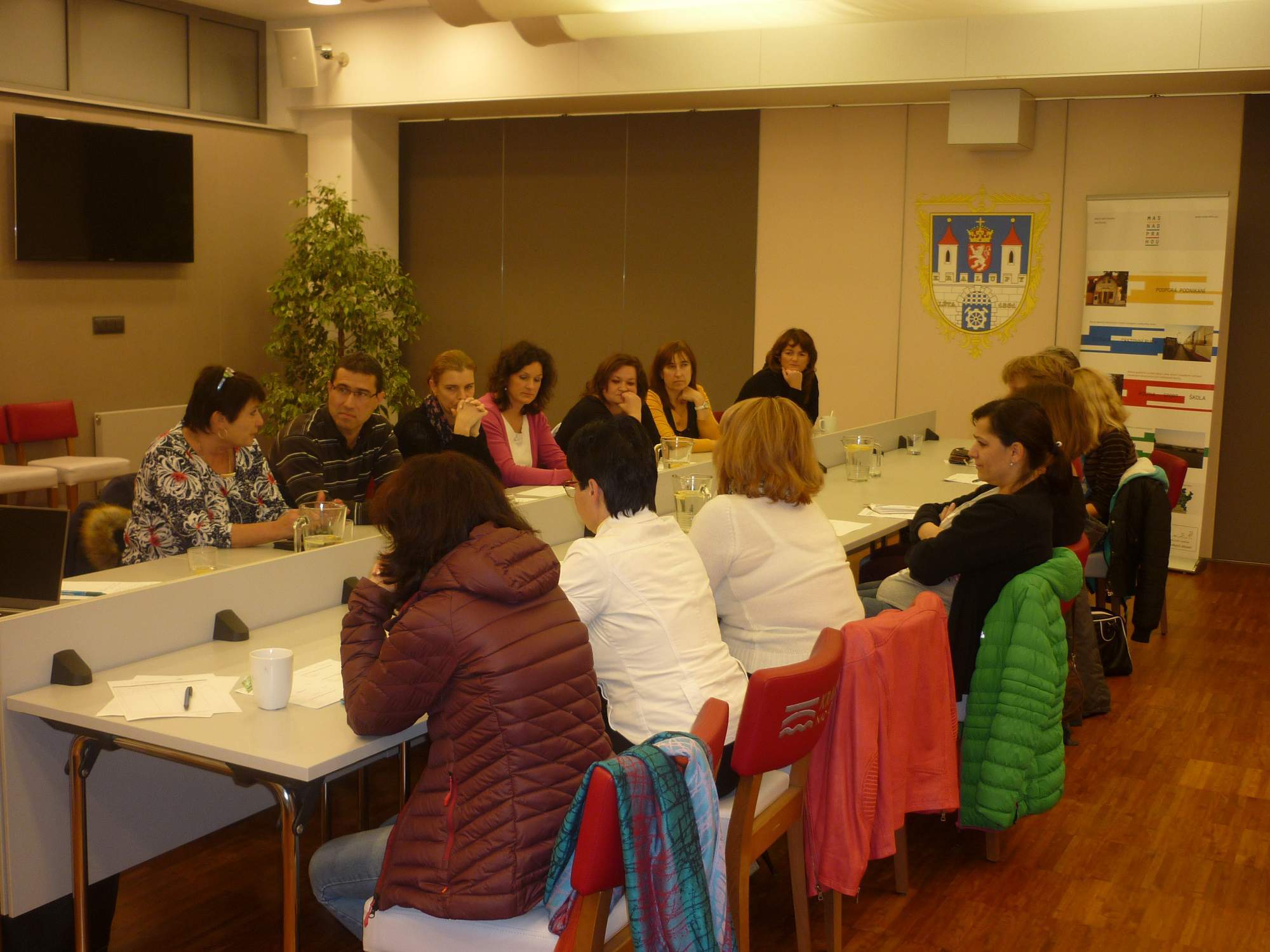 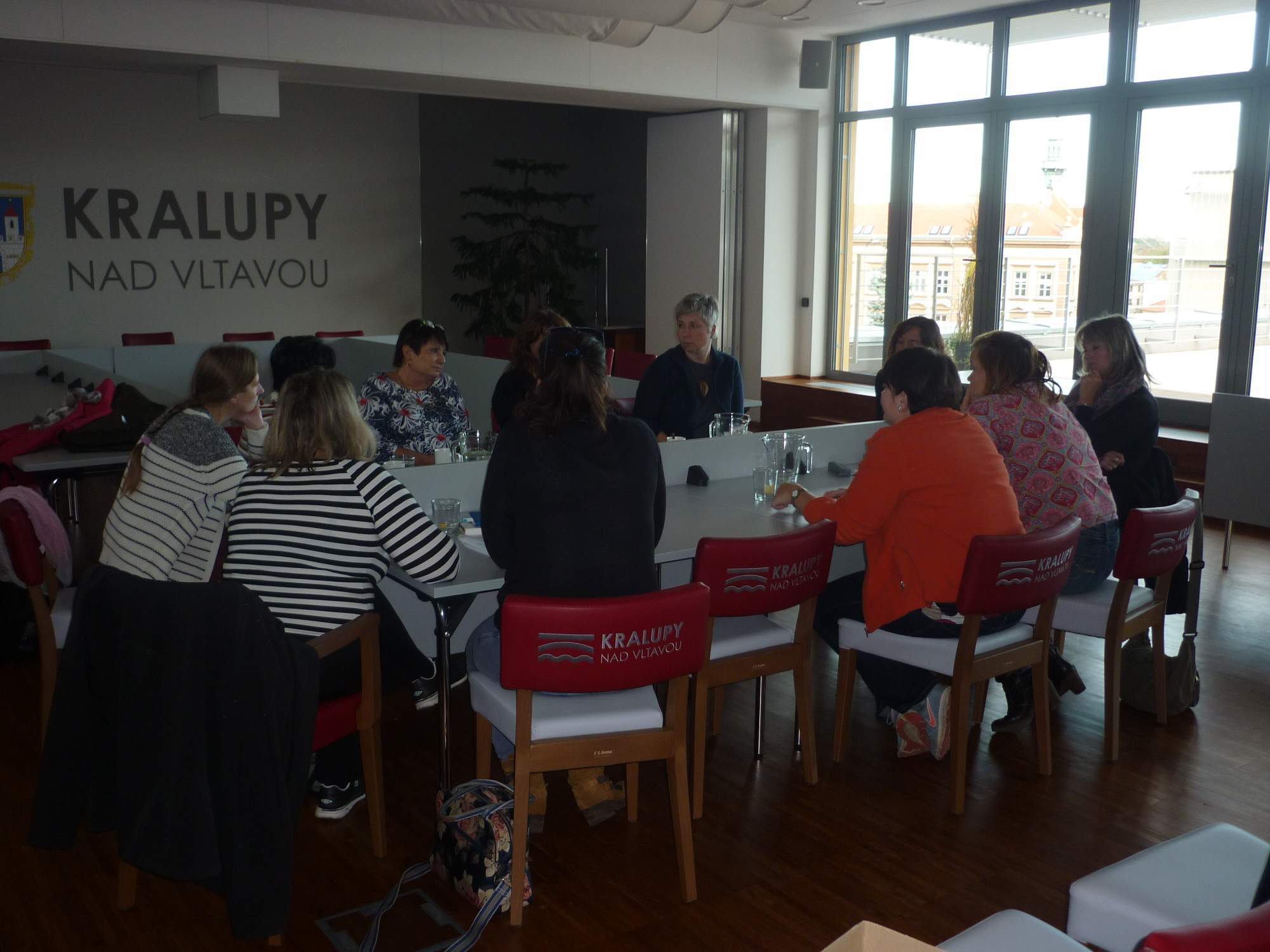 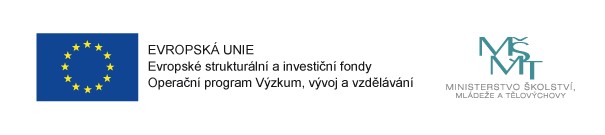 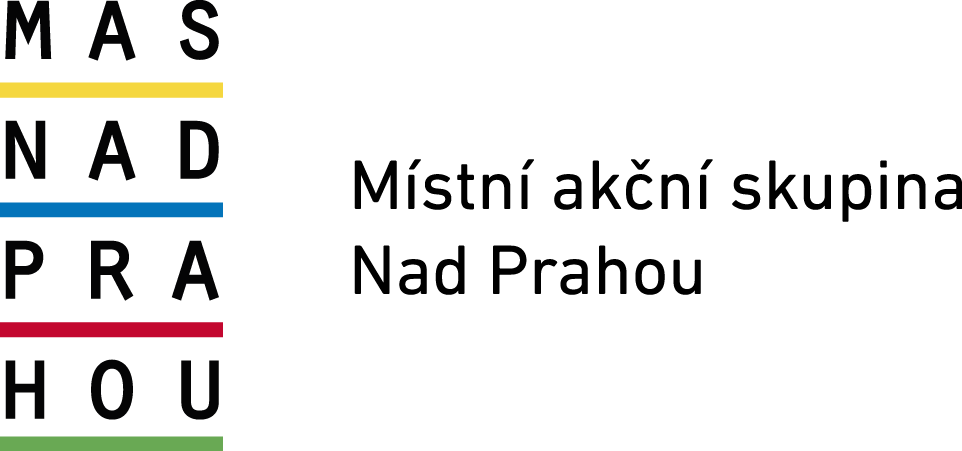 Anketa pro žáky v ORP Kralupy nad Vltavou
9. ledna 2017 – 967 vyplněných dotazníků

Počty respondentů v jednotlivých školách
ZŠ Gen. Klapálka  436
ZŠ Komenského    132
ZŠ Třebízského     124
ZŠ Václava Havla    94



ZŠ 28. října        73
ZŠ Veltrusy         55
ZŠ Jodlova          29
ZŠ Nelahozeves   21
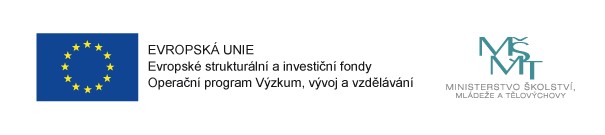 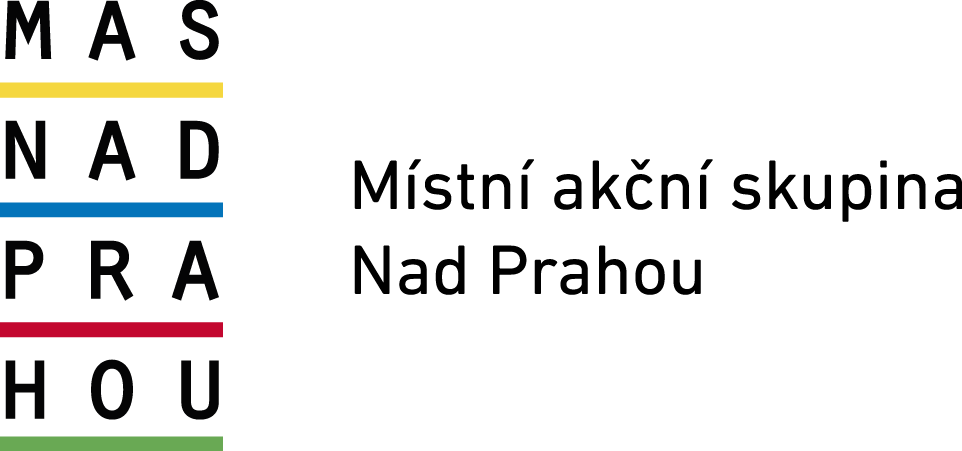 Věkové složení
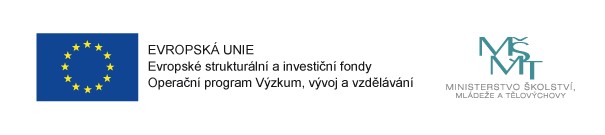 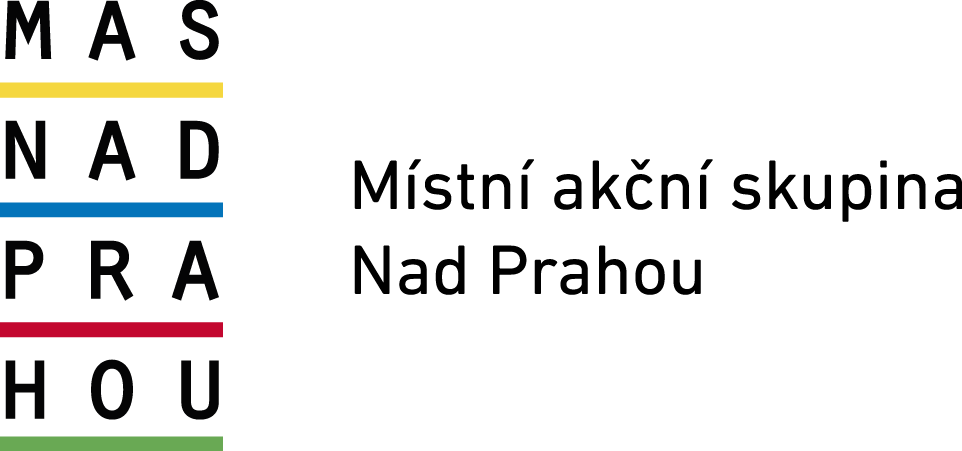 Žáci jsou spokojeni se vzhledem školy (41 %), sportovišti (46 %) i vyučujícími 32 %. 

Nespokojeni jsou s nevyhovujícími toaletami (56 %) a šatnami (29 %)
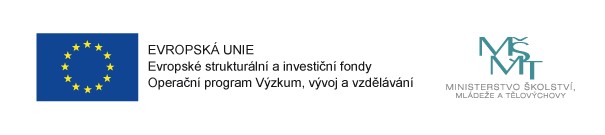 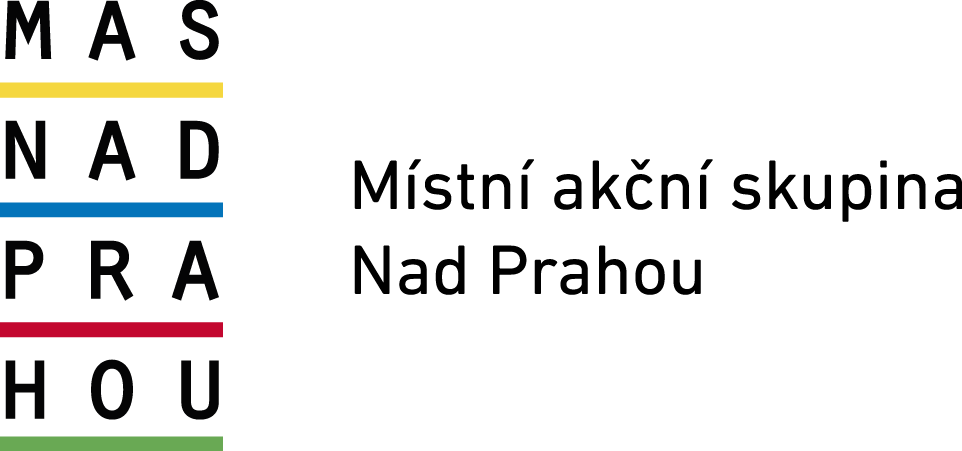 Stravování ve školní jídelně


Stravuje se 80 % žáků, 20 % je spokojeno, 40 % je spokojeno, ale chtějí změnu a 20 % je nespokojeno. 

59 % žáků chce změnit kvalitu připravovaného jídla a 55 % jídelníček.
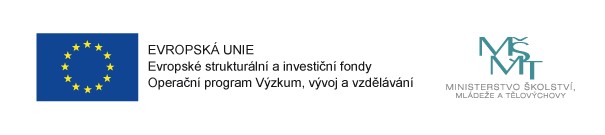 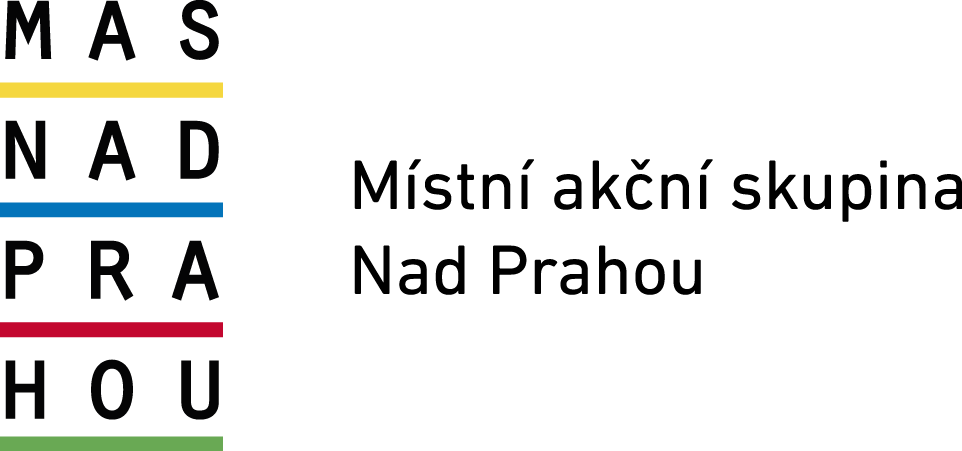 Volný čas - organizovaný

65 % žáků navštěvuje odpoledne pravidelné aktivity
Nejčastěji sportovní 82 %, hudební a výtvarné 20 %.

Volný čas  - neorganizovaný 

50 % dětí sleduje televizi či videa
49 % se setkává s kamarády
47 % hraje hry (PC, tablet, mobil)
40 % venkovní aktivity (koloběžky, kolo, brusle,..)
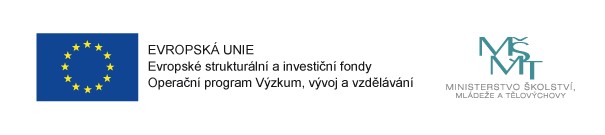 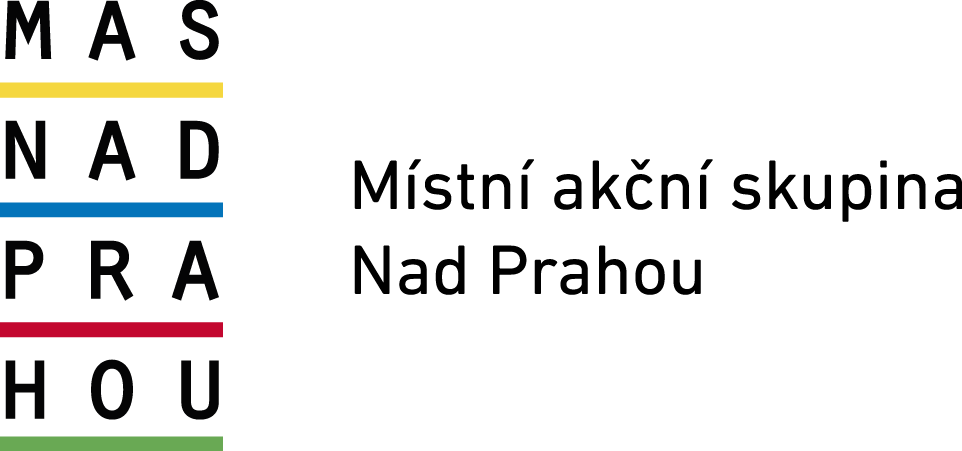 Vyplněno 179 dotazníků, převážně rodiče žáků ZŠ.

Nejvíce odpovědí – ZŠ Komenského, dále 28. října, Jodlova, Veltrusy, Gen. Klapálka, Nelahozeves.  


Rodiče preferují předávání informací prostřednictvím e-mailu (75 %),  webových stránek školy (60 %), zápis v ŽK (40 %). Nemají zájem informace na nástěnkách (2 %). 

84 % rodičů považuje informace na webu aktuální a dostačující.
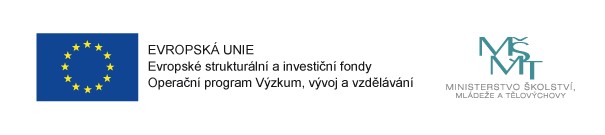 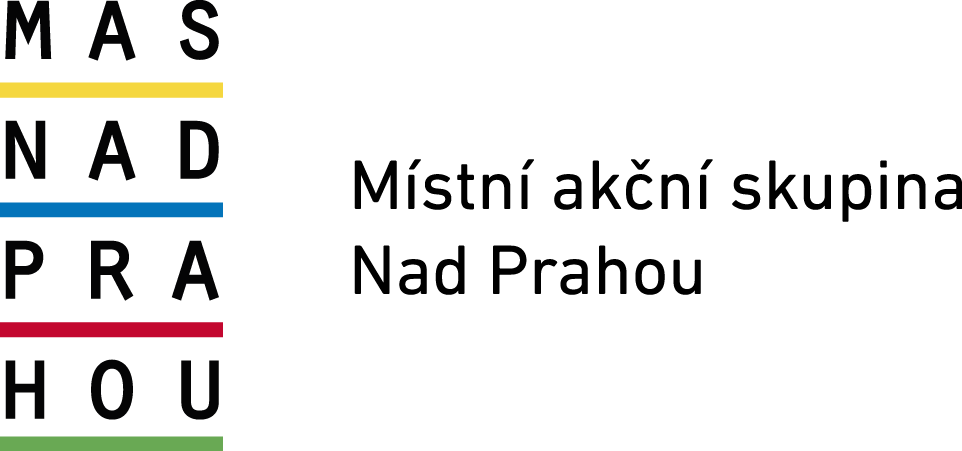 Setkávání se zástupci školy + vybavení škol: 
63 % má zájem o individuální konzultace
31 % má zájem o neformální setkávání v rámci třídy

55 %  má zájem o setkávání s odborným programem (besedy s odborníky)

82 % rodičů je spokojeno s prostory a vybavením ve škole (zlepšit chtějí zejména: tělocvičnu, kapacitu družiny, sociální zařízení, interaktivní tabule, vybavení PC,vymalovat třídy,..)
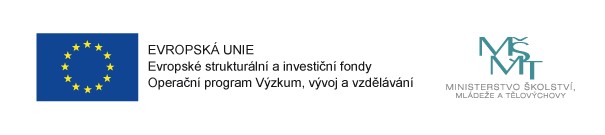 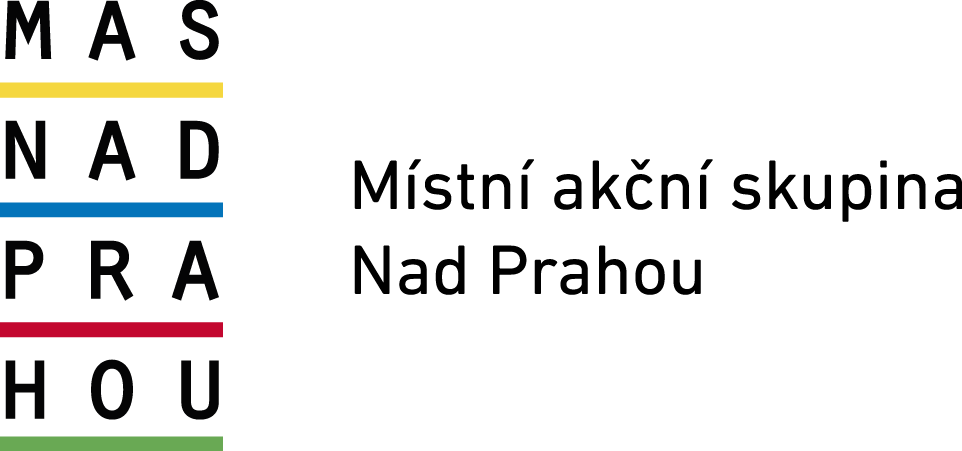 Školní družina 

59 % navštěvuje ŠD

16 % nedostatečná kapacita

61 % je spokojeno s aktivitami v ŠD, nespokojeno pouze 7 %.

76  % je spokojeno s vybavením, nevyhovující je zejména velikost prostor pro ŠD.
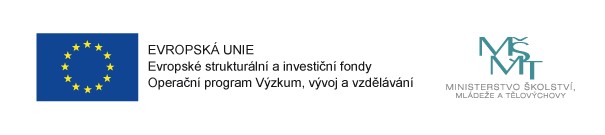 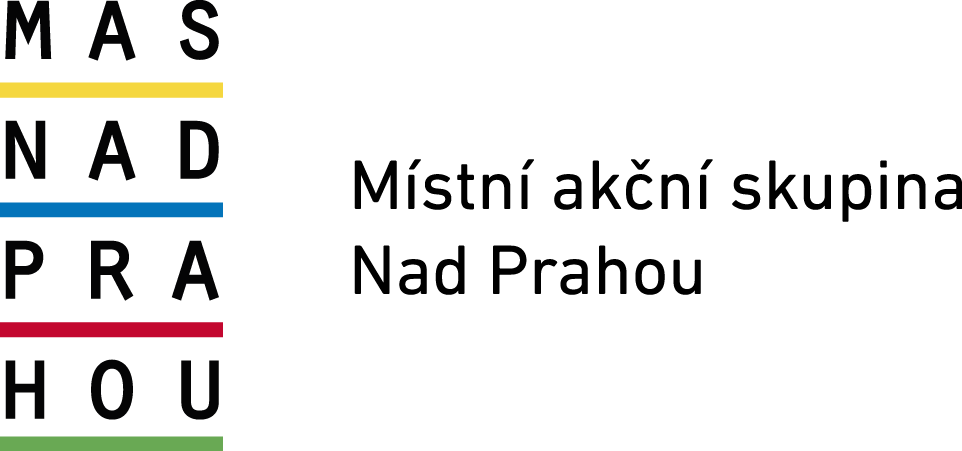 Školní klub

39 % navštěvuje ŠK
57 % nemá zájem o ŠK

42 % má zájem o zřízení ŠK tam, kde není

ZUŠ
22 % navštěvuje
7 % je nespokojeno s kapacitou
10 % nespokojeno s nabídkou oborů, ale neuvádí co doplnit 
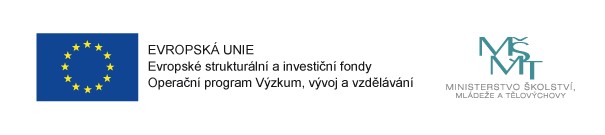 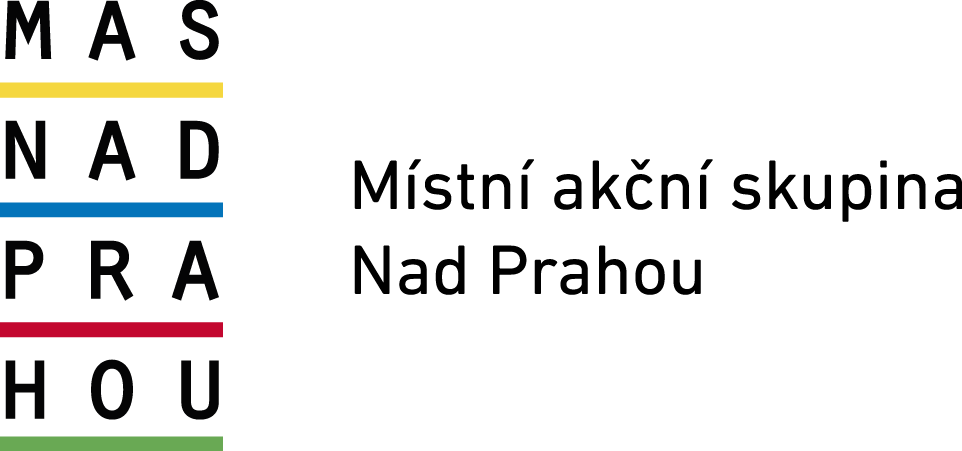 Zájmové aktivity 
61 % u sportovních organizací
57 % organizované ZŠ
11 % DDM

70 % vozí autem, 82 % spokojeno s nabídkou

Nejdůležitější je pro rodiče obsah aktivit a časová dostupnost, potom cena a dostupnost místa konání. 

89 % spokojeno s nabídkou jednorázových vzdělávacích akcí pro děti a žáky, 77 % se nechce zapojit při přípravě a realizaci.
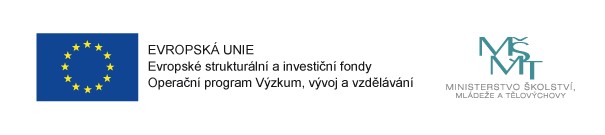 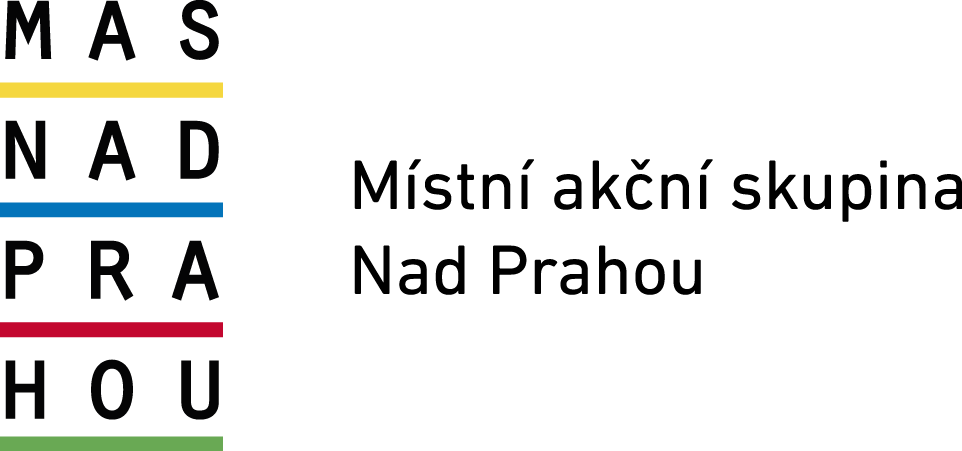 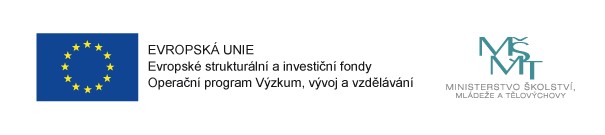 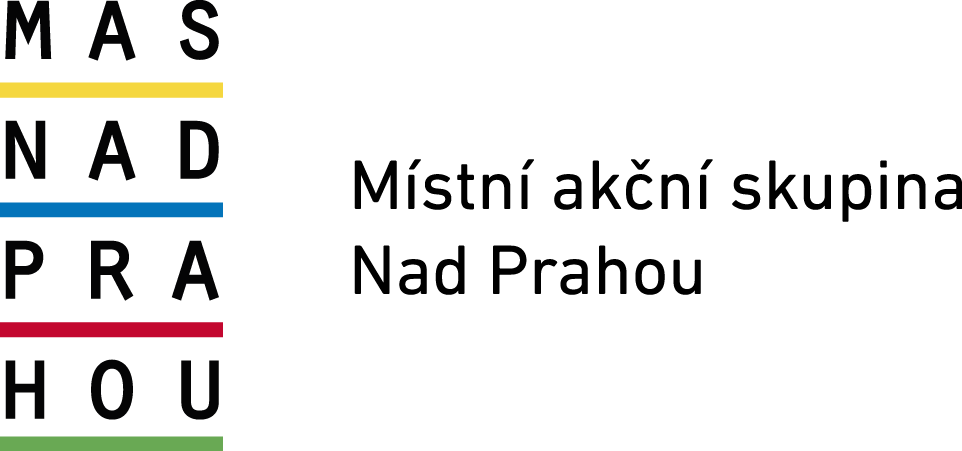 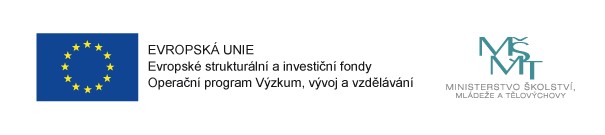 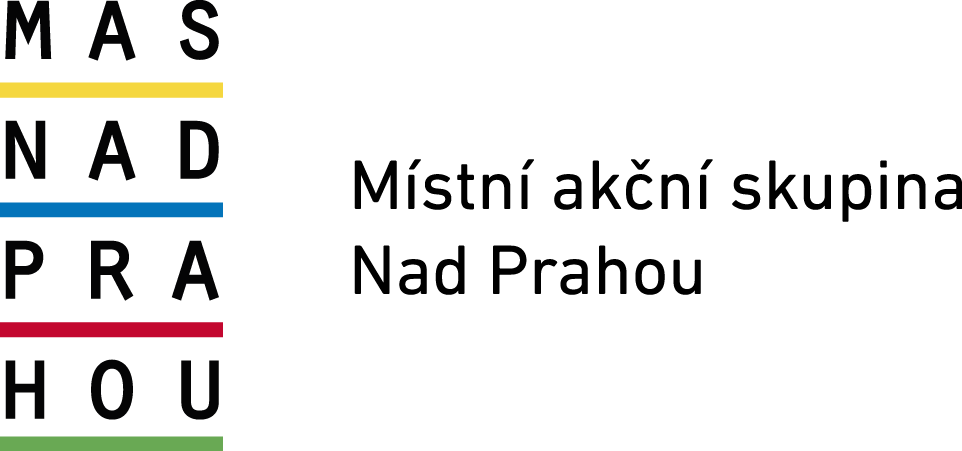 Aktualizace k 10. 1. 2017

Změny pouze v části: 
Seznam projektových záměrů pro investiční intervence v 2.4 IROP a ostatní projekty
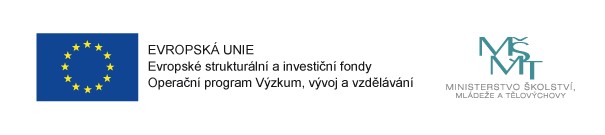 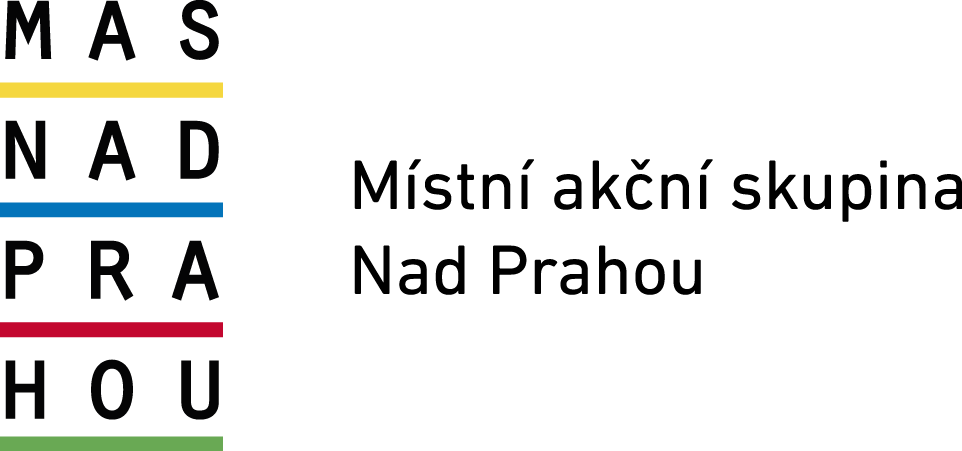 Informace a výstupy k projektu
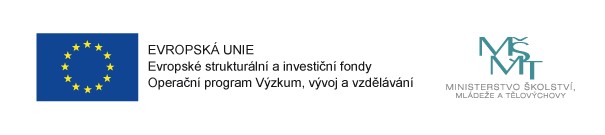 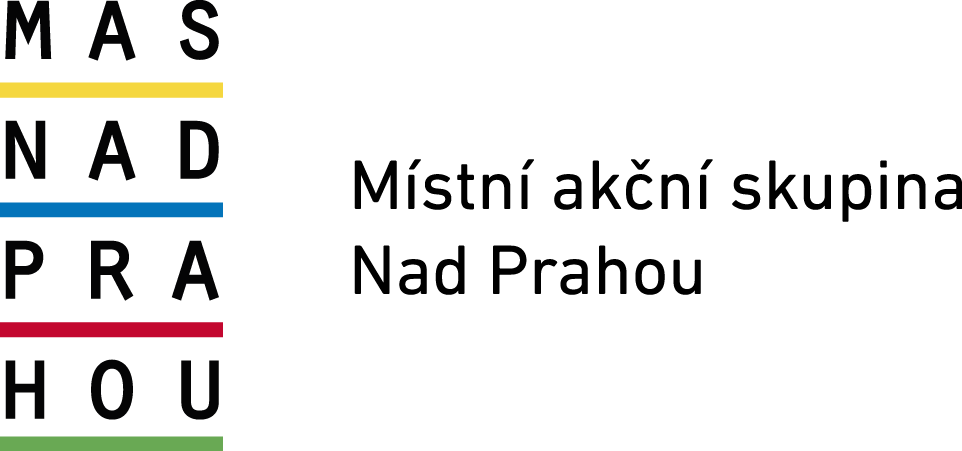 ? ? ?
!?!
Pssst…
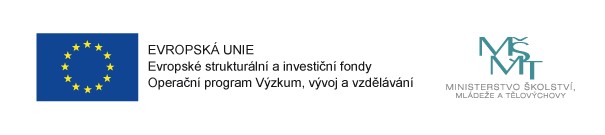 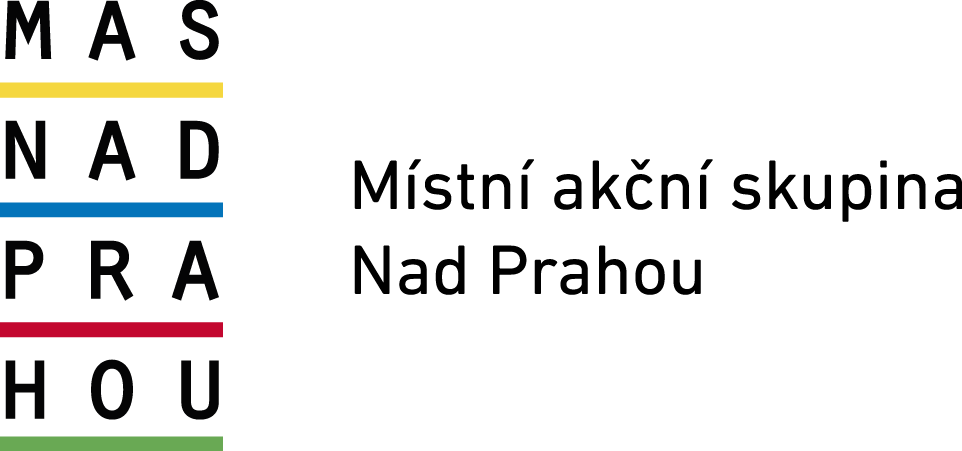 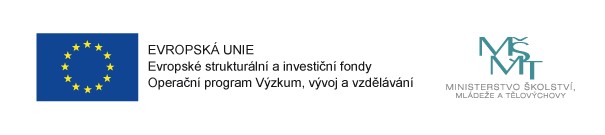